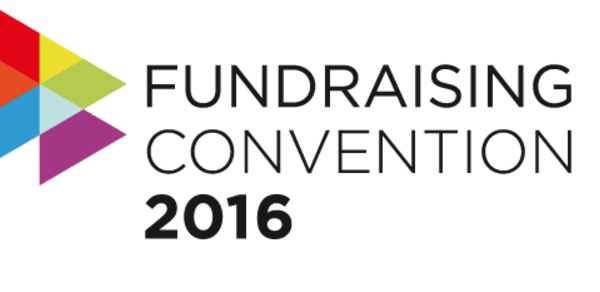 Mental Toughness
Helena Sharpstone and Caryn Skinner
The session
What is it?
What’s in it for you to be mentally tough?
What does it look like?
Creating the right environment
When does it come in handy?
How to switch off when you need to
The session
What is it?
What’s in it for you to be mentally tough?
What does it look like?
Creating the right environment
When does it come in handy?
How to switch off when you need to
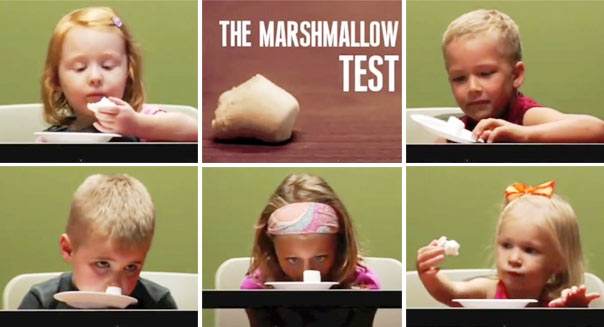 What is Mental Toughness?
Keeping strong in the face of adversity.
Keep your focus and determination 
Events don't throw you off your game. 
Tenacity to learn from your mistakes 
Keep emotions in check
It is the voice in the back of your head that tells you to keep going, keep pushing, and keep trying, even when the going gets tough.
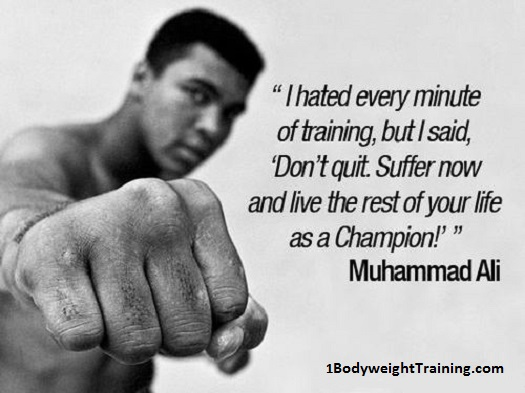 Mental Toughness
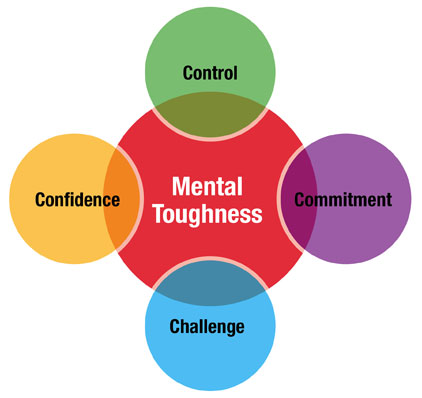 Main features
Ordinary

Cannot avoid emotional distress

It can be learned
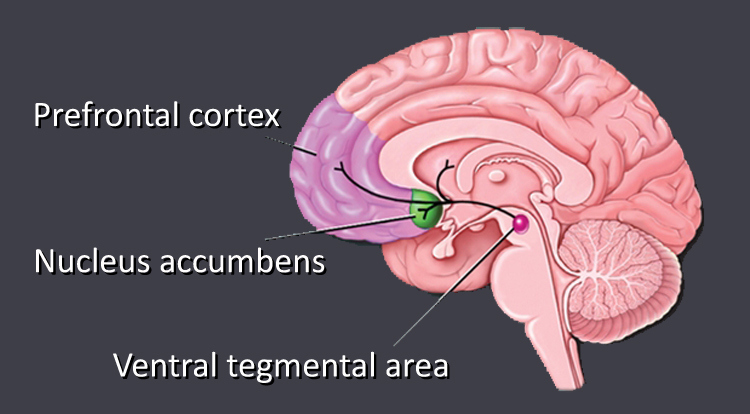 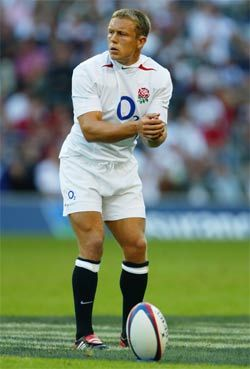 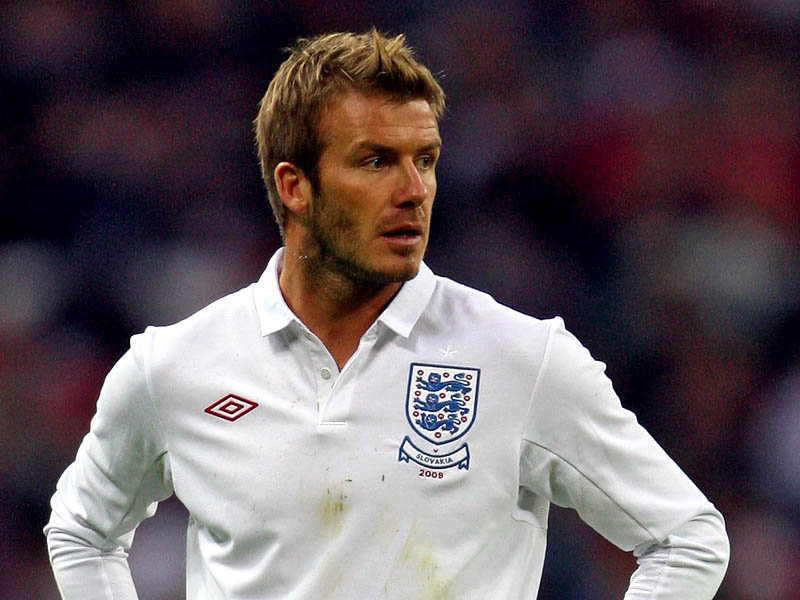 “The more I practise the luckier I get”
Gary Player
The session
What is it?
What’s in it for you to be mentally tough?
What does it look like?
Creating the right environment
When does it come in handy?
How to switch off when you need to
Higher performance
Emotional wellbeing
Psychological health
Physical health
The session
What is it?
What’s in it for you to be mentally tough?
What does it look like? 
Creating the right environment
When does it come in handy?
How to switch off when you need to
What does it look like?
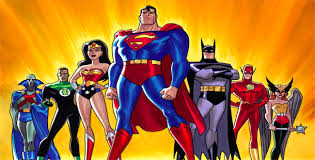 People who have it
Welcome challenge
Strong commitment
Personal control
Optimism
Look at themselves constructively
Isolate negative events
Future focussed
Tolerance for ambiguity
Thrive on change
Empathy for others
Create solid goals
Form strong relationships
People who have it
Self evaluate
Use feedback intelligently
Welcome feedback
Accept they will fail sometimes
Learn lessons
Don’t get stuck in negative patterns
Change habits
Collaborate
Take responsibility for their actions
Get enough sleep
Value  and protect “me time”
Keep learning
The session
What is it?
What’s in it for you to be mentally tough?
What does it look like?
Creating the right environment
When does it come in handy?
How to switch off when you need to
Creating the right environment
The capacity to make realistic plans and take steps to carry them out
A positive view of yourself and confidence in what you have to offer
Strong communication skills
Problem solving abilities
The capacity to manage emotions and stress
The capacity to make realistic plans and take steps to carry them out
Prioritising

Allow planning time

“Energy lists”

Bravery in the face of changing priorities
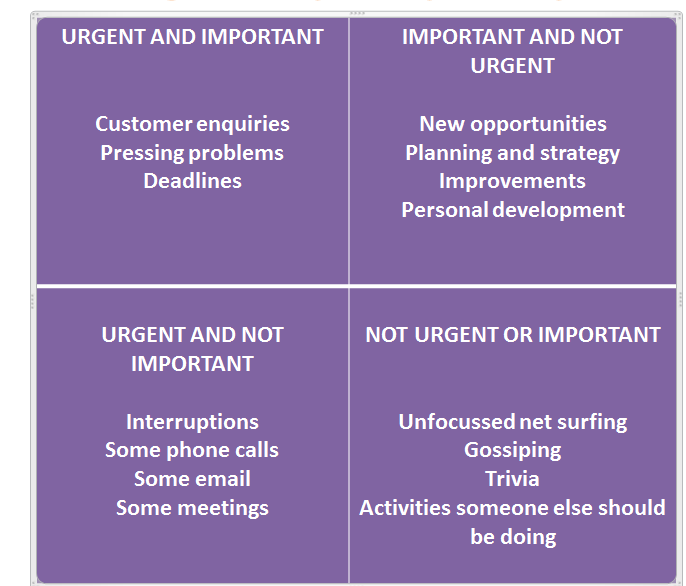 A positive view of yourself and confidence in what you have to offer
Encourage skills audits
Discourage black and white thinking
Practise thought reframing
Identify and challenge sources of negativity
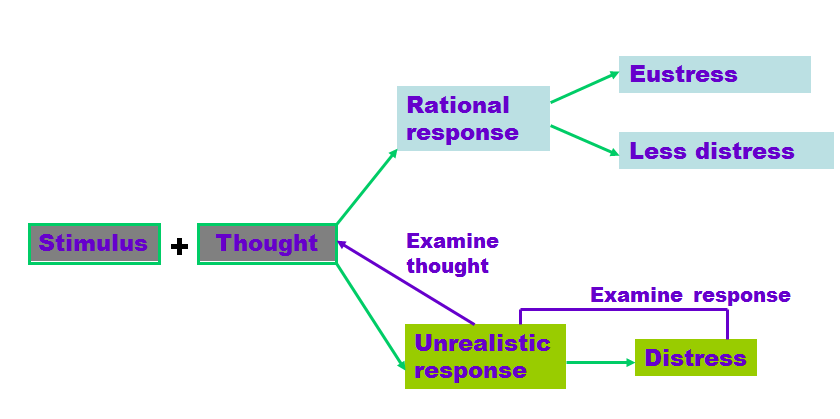 Strong communication skills
Promote the power of listening
Identify different styles of influence
Encourage more pitching/public speaking/presenting
Challenge existing media – what is the best way?
Adopt a flexible style
Get feedback
Problem solving abilities
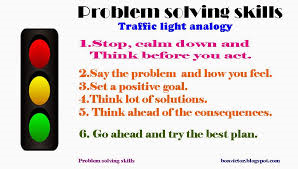 The capacity to manage emotions and stress
Get your own house in order
Remember stress is an inside job
Think of ways to encourage balance
Encourage consistent, calm and reasonable behaviour
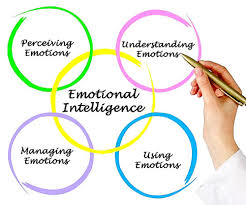 The session
What is it?
What’s in it for you to be mentally tough?
What does it look like?
Creating the right environment
When does it come in handy?
How to switch off when you need to
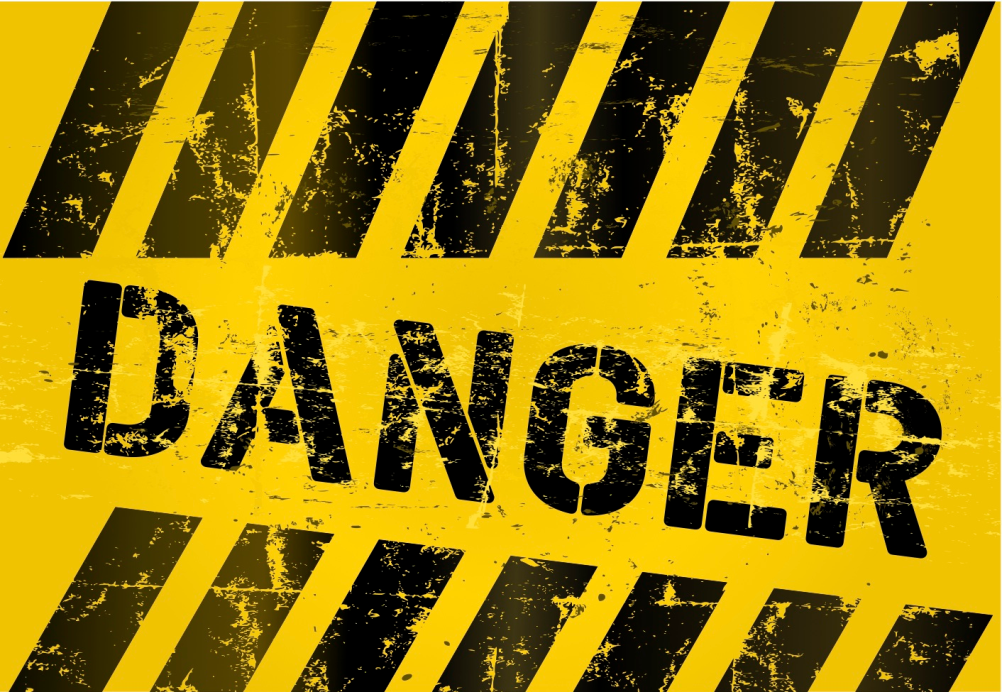 Ambiguity
My ‘Yippee!’ is your ‘Oh no!’
Emotional Response
Sad
Mad
Glad
Wary
[Speaker Notes: Please zapp this up]
Ambiguous situations can be defined as:


Completely new situations 
Complex situations 
Apparently insoluble situations
Ways to tolerate and manage ambiguity effectively- Shift gears/change course quickly and easily- Decide and act without having the total picture- Tolerate situations where things are up in the air- Move between tasks and activities without having to finish each one- Tolerate and be comfortable with risk and uncertainty.
Take Charge of Your Thinking…
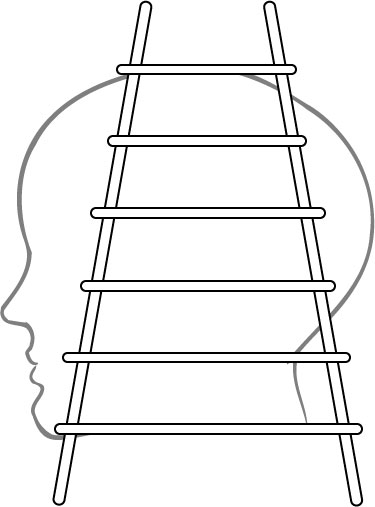 I take
ACTION
based on my beliefs
I adopt
BELIEFS
about the world
The Reflective Loop
I draw
CONCLUSIONS
I make
ASSUMPTIONS
based on the meanings I added
Our beliefs affect what data we select next time
I add
MEANINGS
(cultural and personal)
I select
“DATA”
from what I believe
Observable
“DATA” and EXPERIENCES
(as a videotape recorder might capture it)
Reacting vs Responding
Reacting – We react when we are not in control of our lives.
Responding – We respond when we accept responsibility for our own actions.
© Andrew Lothian, Insights, Dundee, Scotland, 2006. All rights reserved. INSIGHTS, INSIGHTS DISCOVERY and INSIGHTS WHEEL are registered Trade Marks.
From Reacting to Responding
This is a bad idea – it won’t work and our data base is fine as it is anyway
I’m not totally convinced but let’s explore the idea more as it may mean improvements
How am I supposed to make this happen in so little time – I have a day job too!
This clearly needs to be done but I’m going to need guidance on prioritising it
The donors won’t like this approach we’ll lose them and never get them back and then how will we sustain funding for future programmes?
I’m concerned about how the donors might respond so let me explore the idea more as it may mean more opportunities
Ways to Reduce impact of Ambiguity
Control your thinking
Connect with your feelings
Be expressive
Manage your responsibilities
© Andrew Lothian, Insights, Dundee, Scotland, 2006. All rights reserved. INSIGHTS, INSIGHTS DISCOVERY and INSIGHTS WHEEL are registered Trade Marks.
The Four Modes of Behaviour
[Speaker Notes: Assertiveness – the OK Corral.  Links back to the Conflict Styles model.]
The Three Steps to Assertiveness
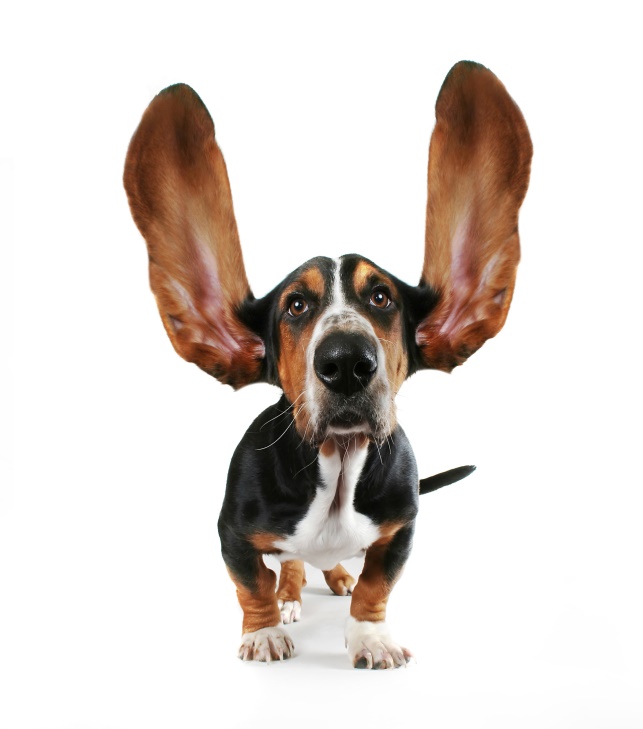 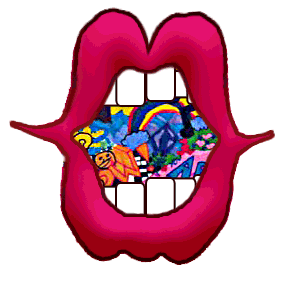 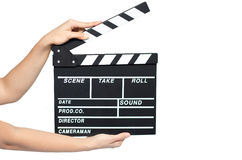 [Speaker Notes: Take them through the process followed by some additional techniques on the next slide.]
Positive, Problem Solving Approach
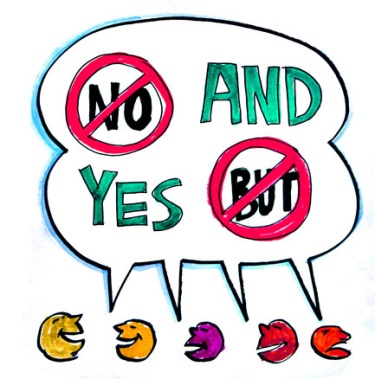 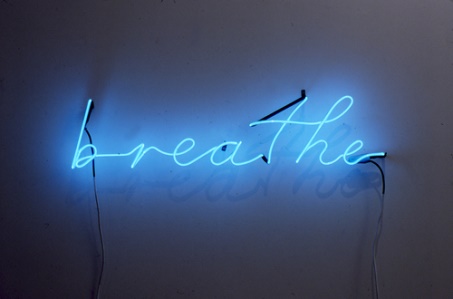 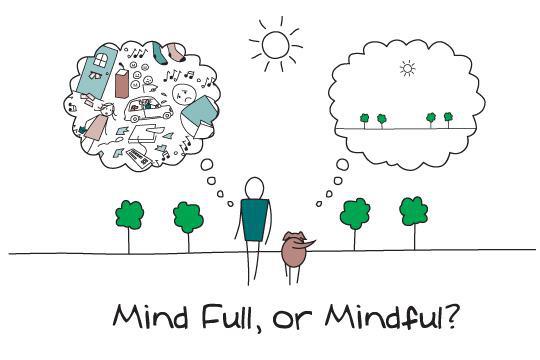 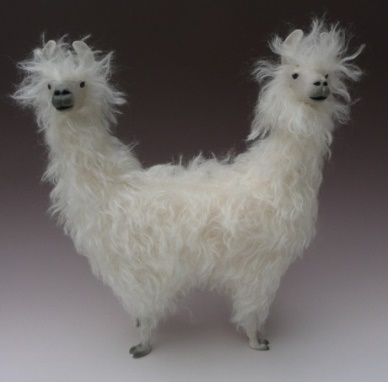 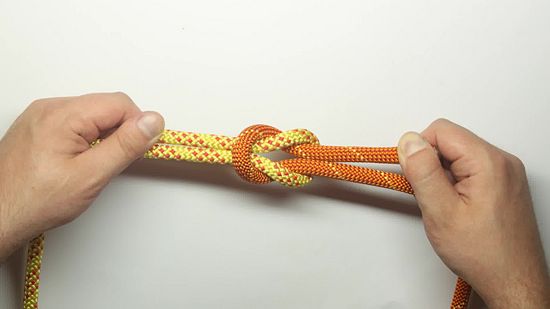 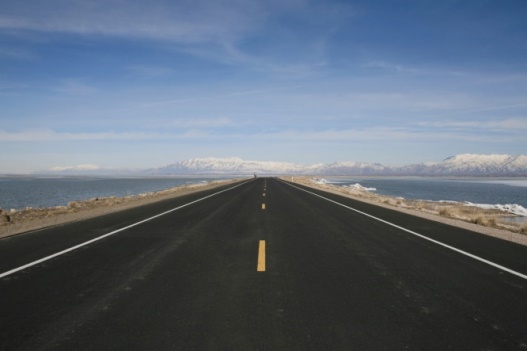 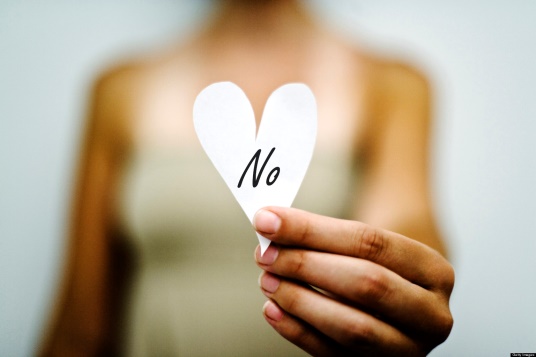 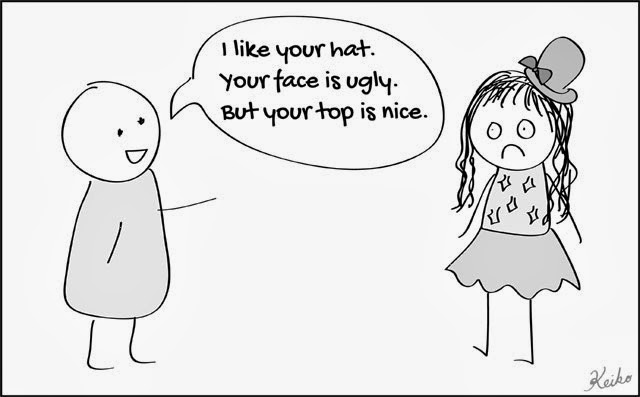 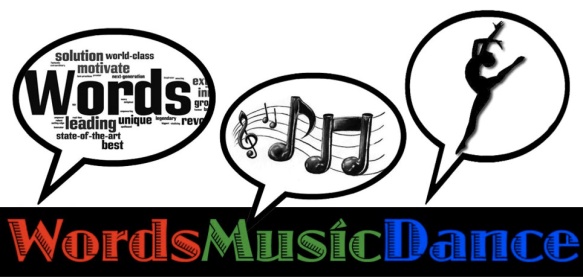 The session
What is it?
What’s in it for you to be mentally tough?
What does it look like?
Creating the right environment
When does it come in handy?
How to switch off when you need to
How to switch off when you need to
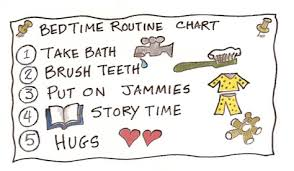 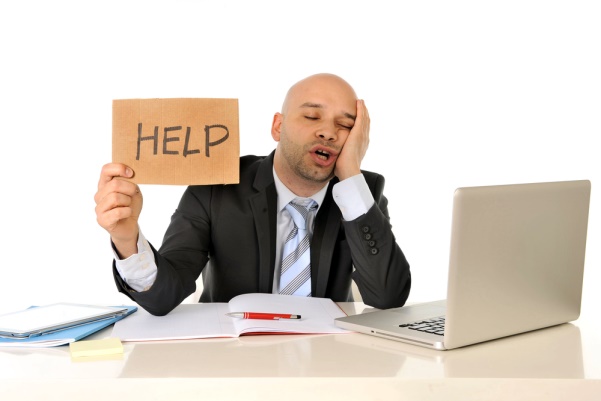 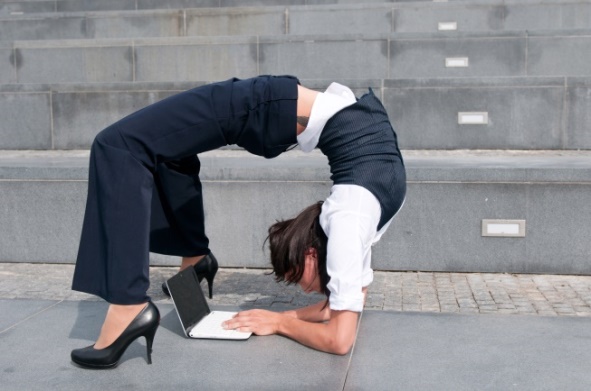 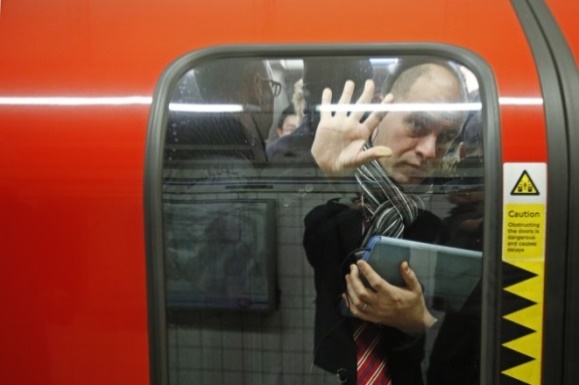 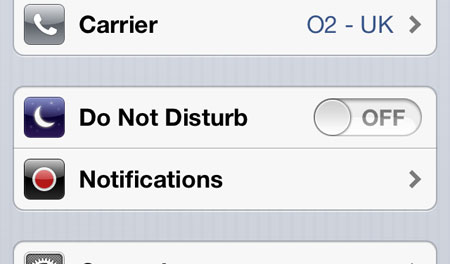 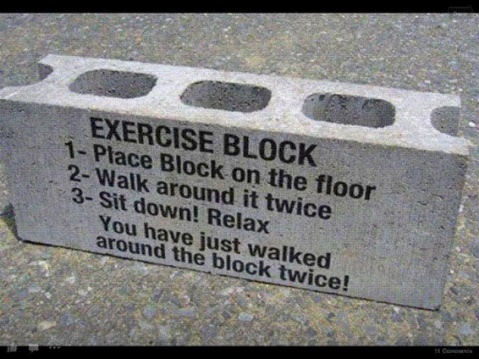 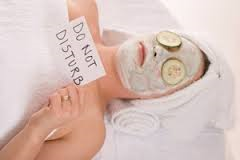 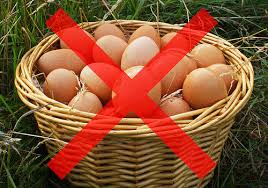